UGLY DUCKLING
IN OUR CLASSROOM
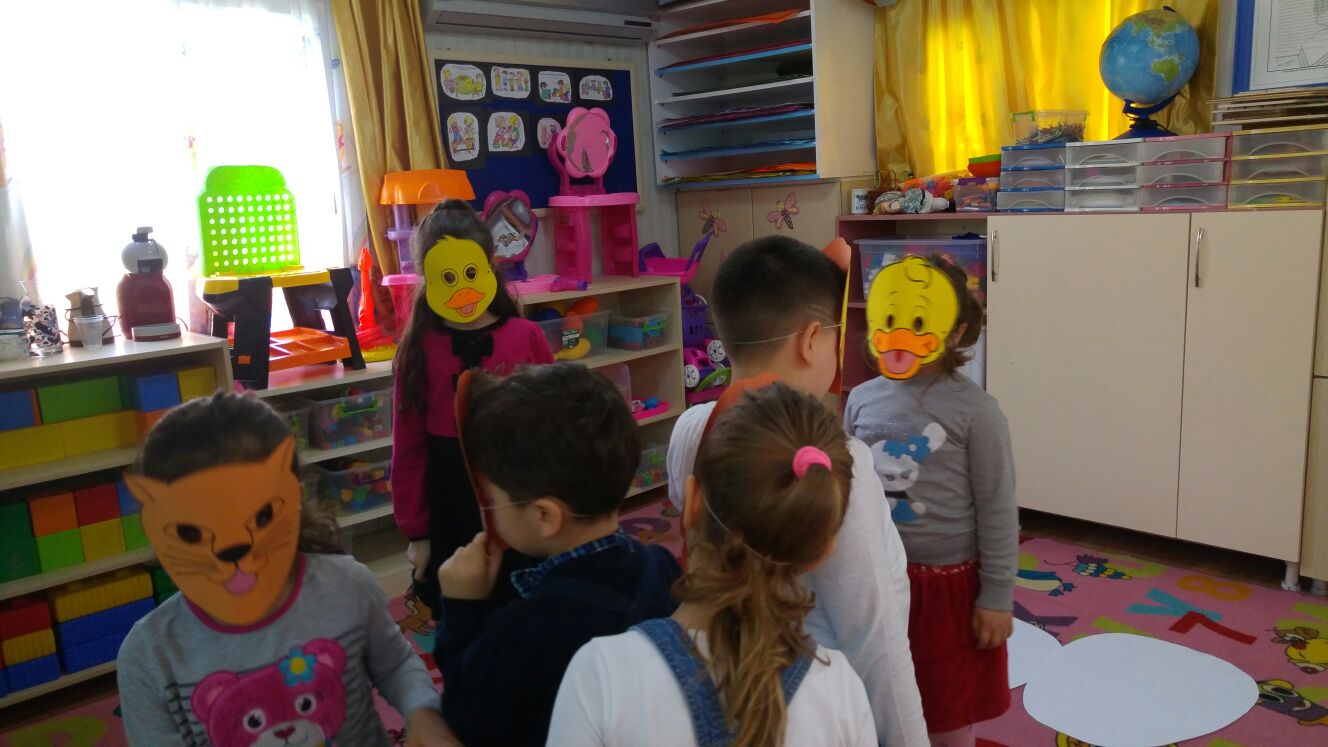 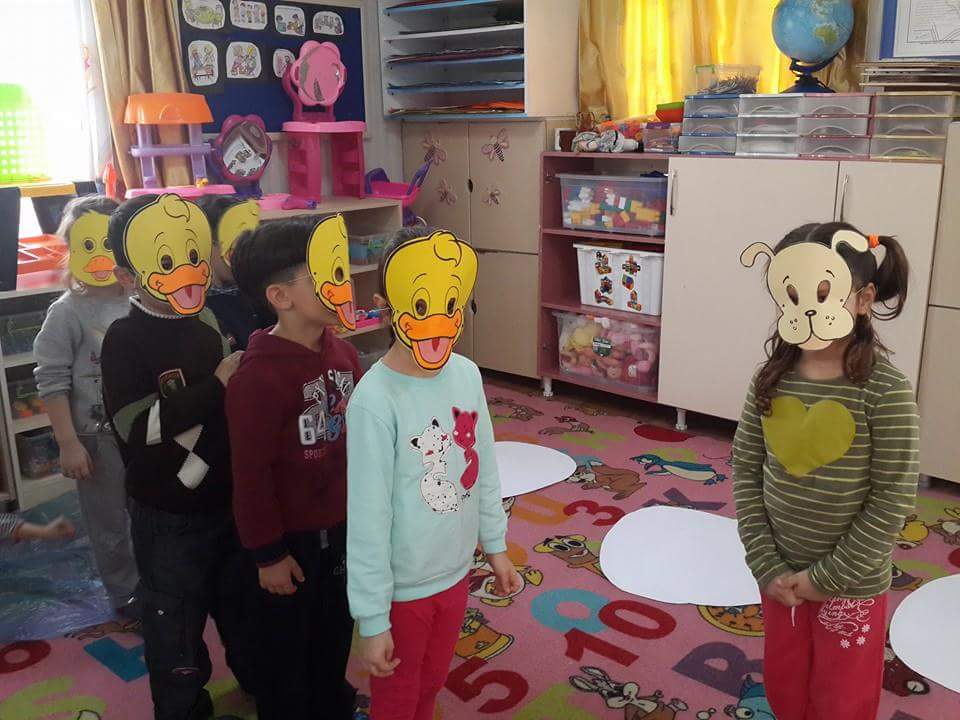 WE TOLD THE STORY OUR PUPILS.
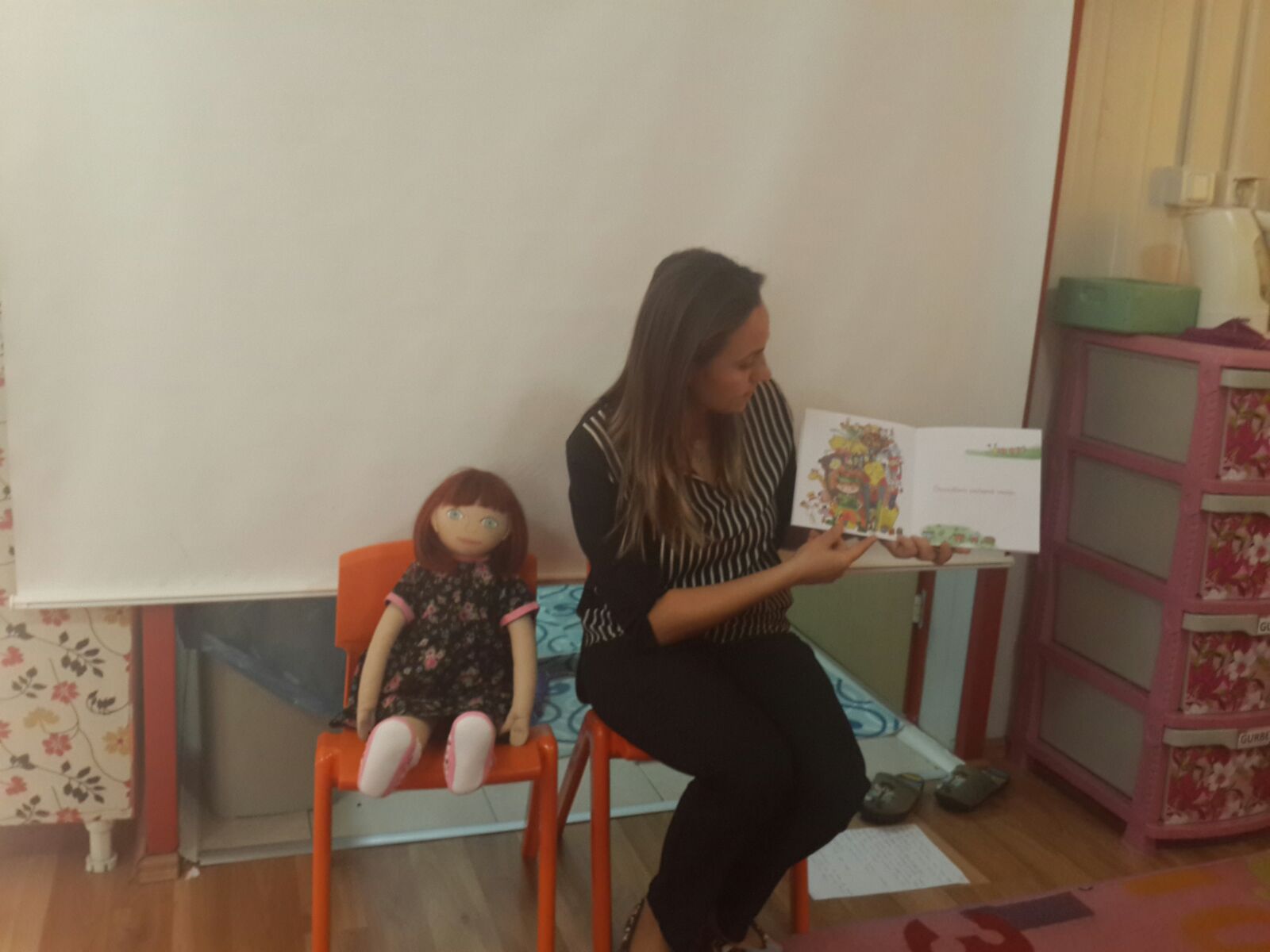 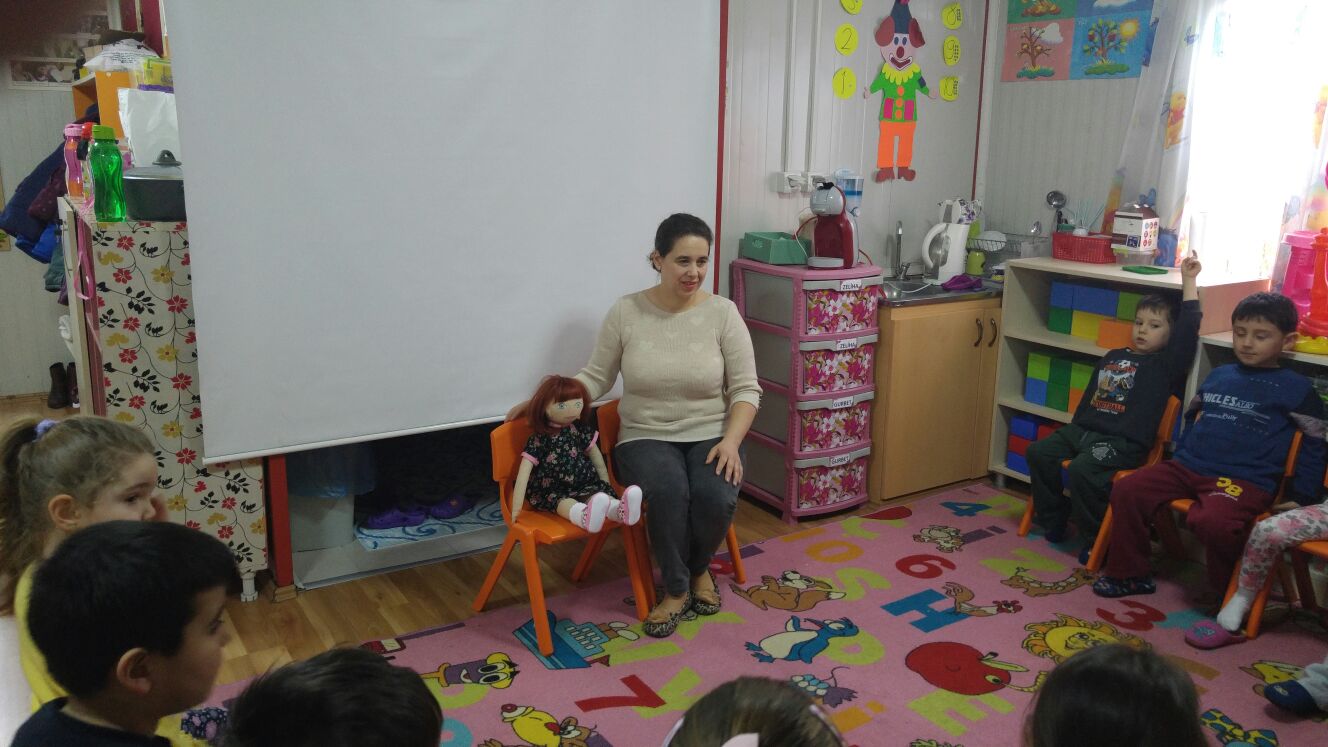 WE SHARED ROLES FOR DRAMA.
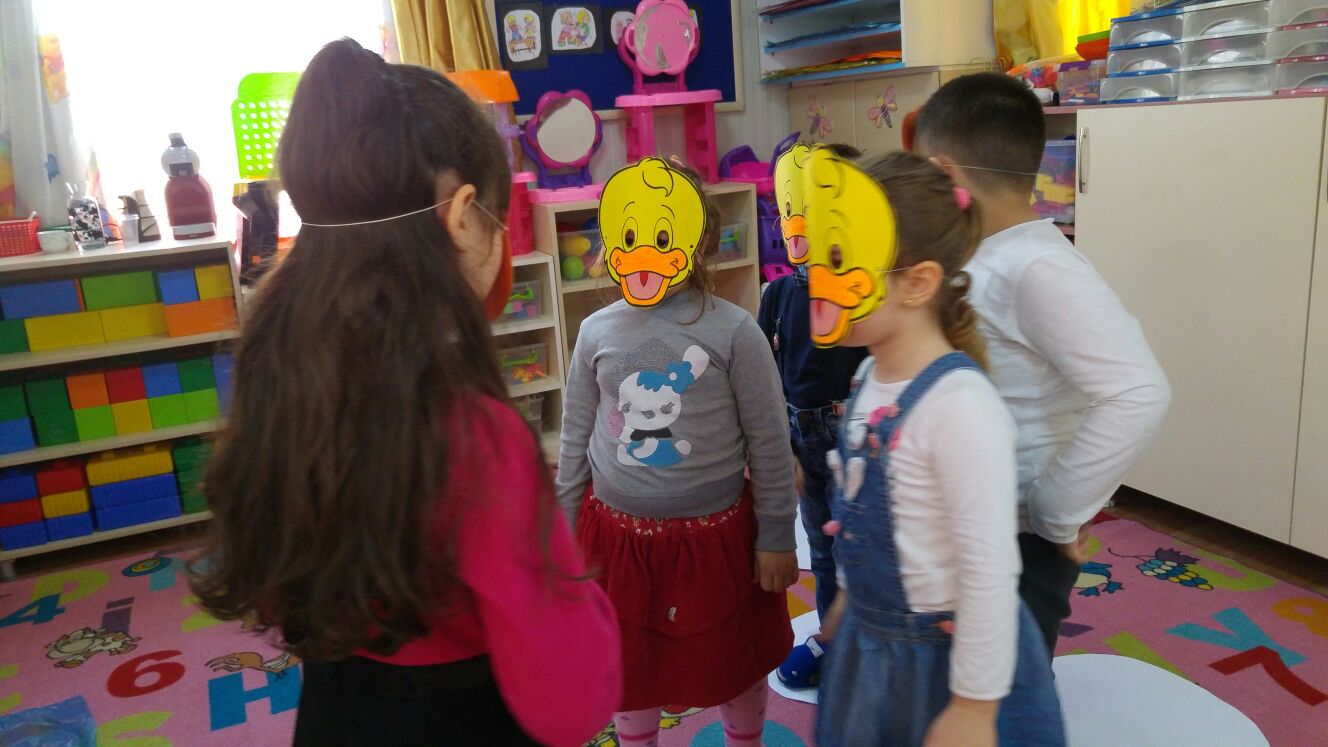 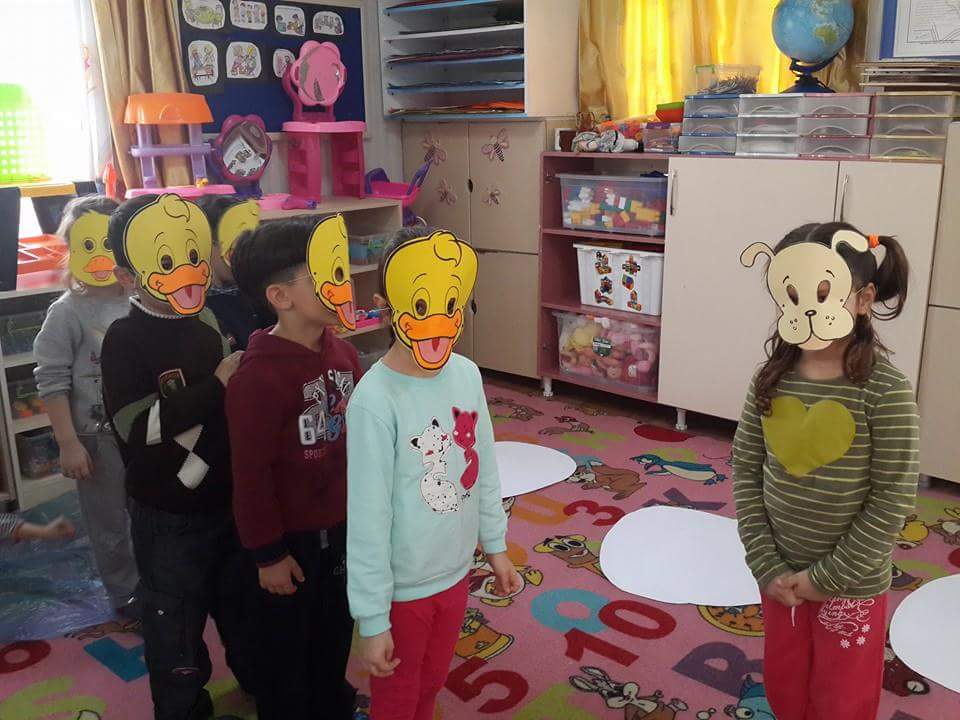 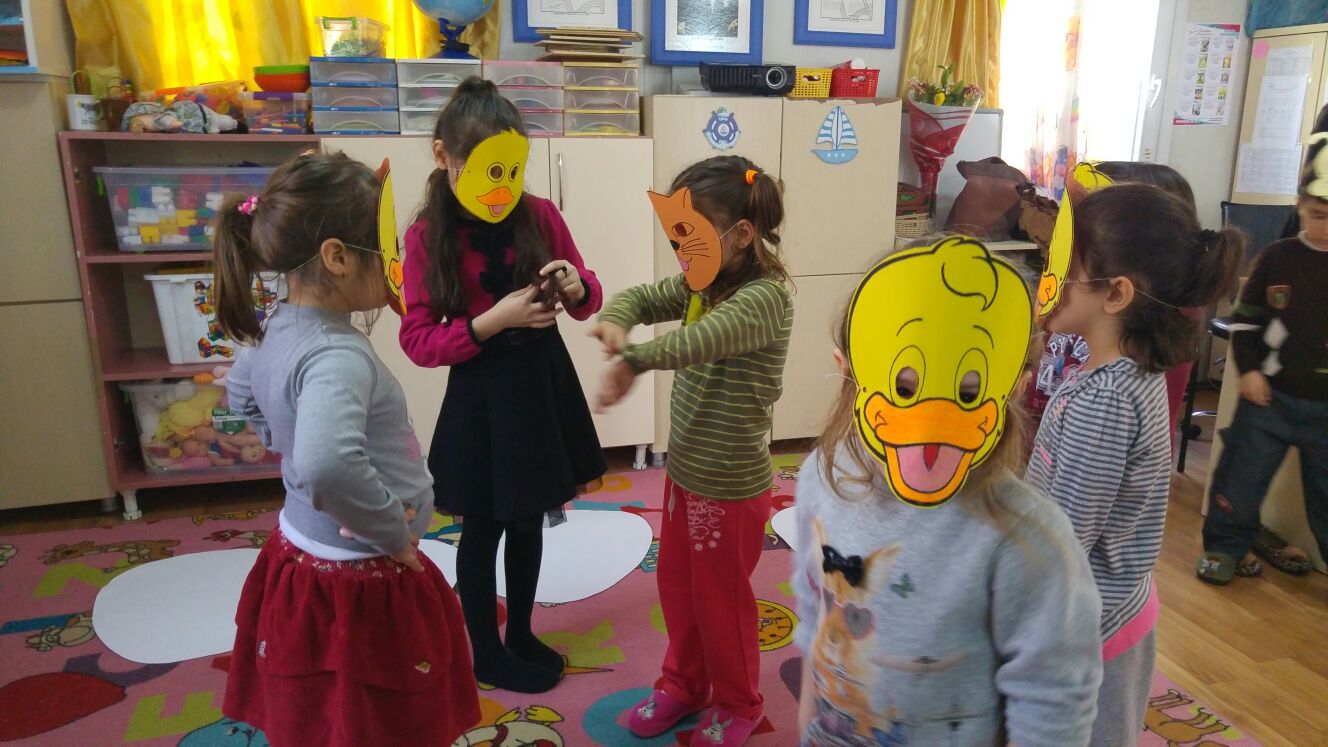 AND SHOW BEGINS…